DNA EngineeringM1D5
20.109
09.29.09
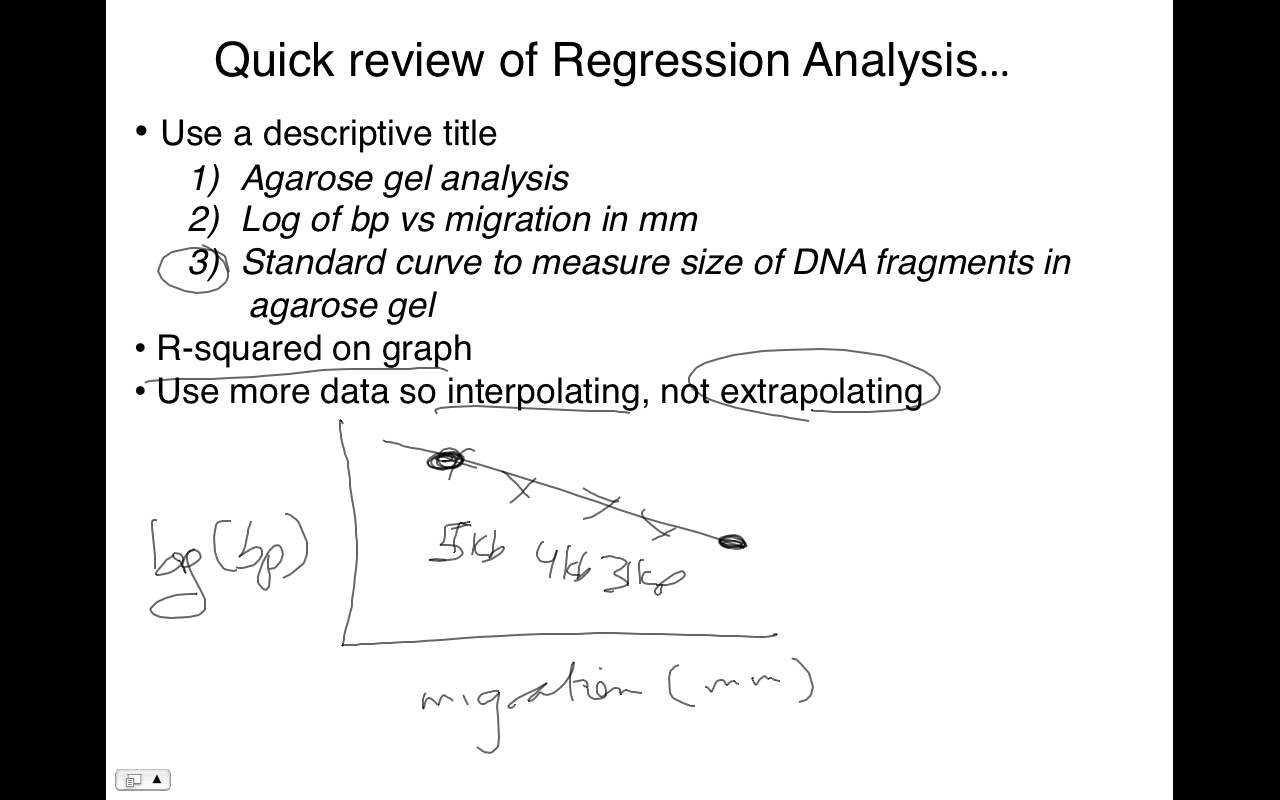 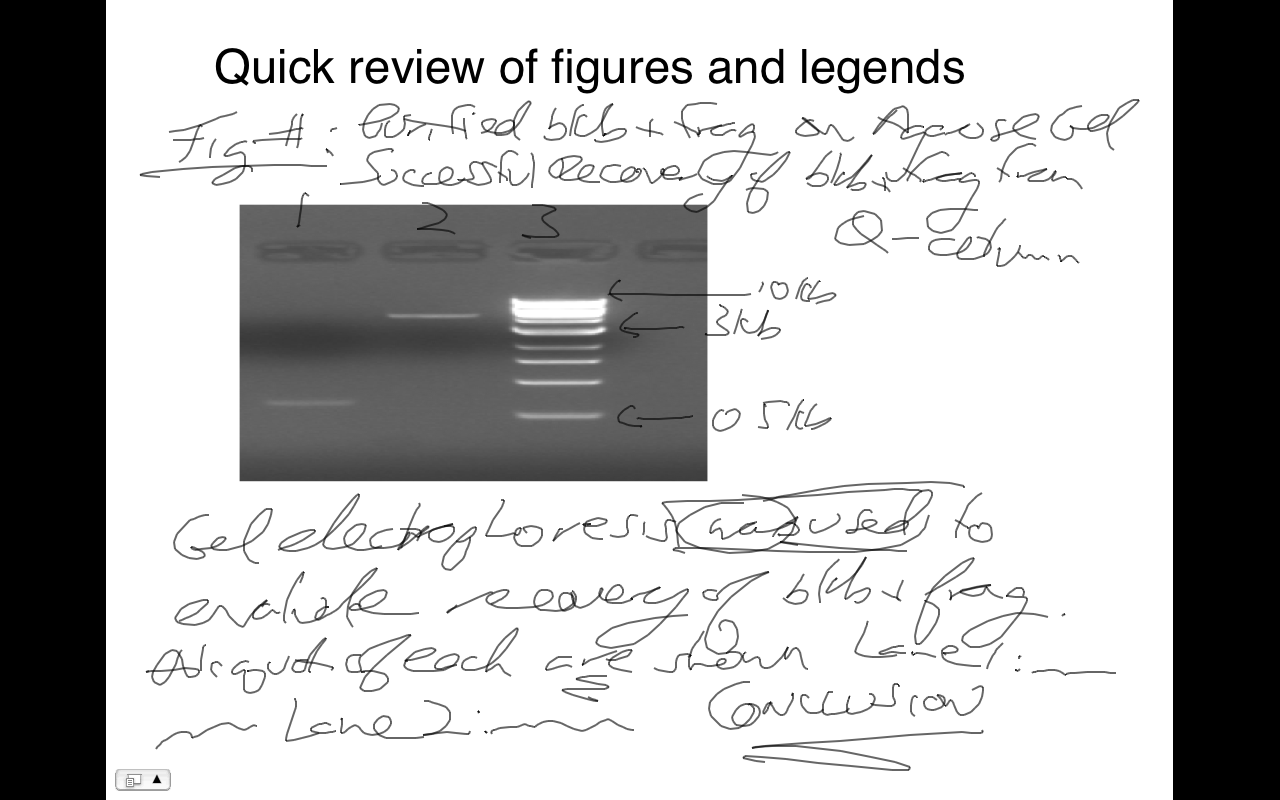 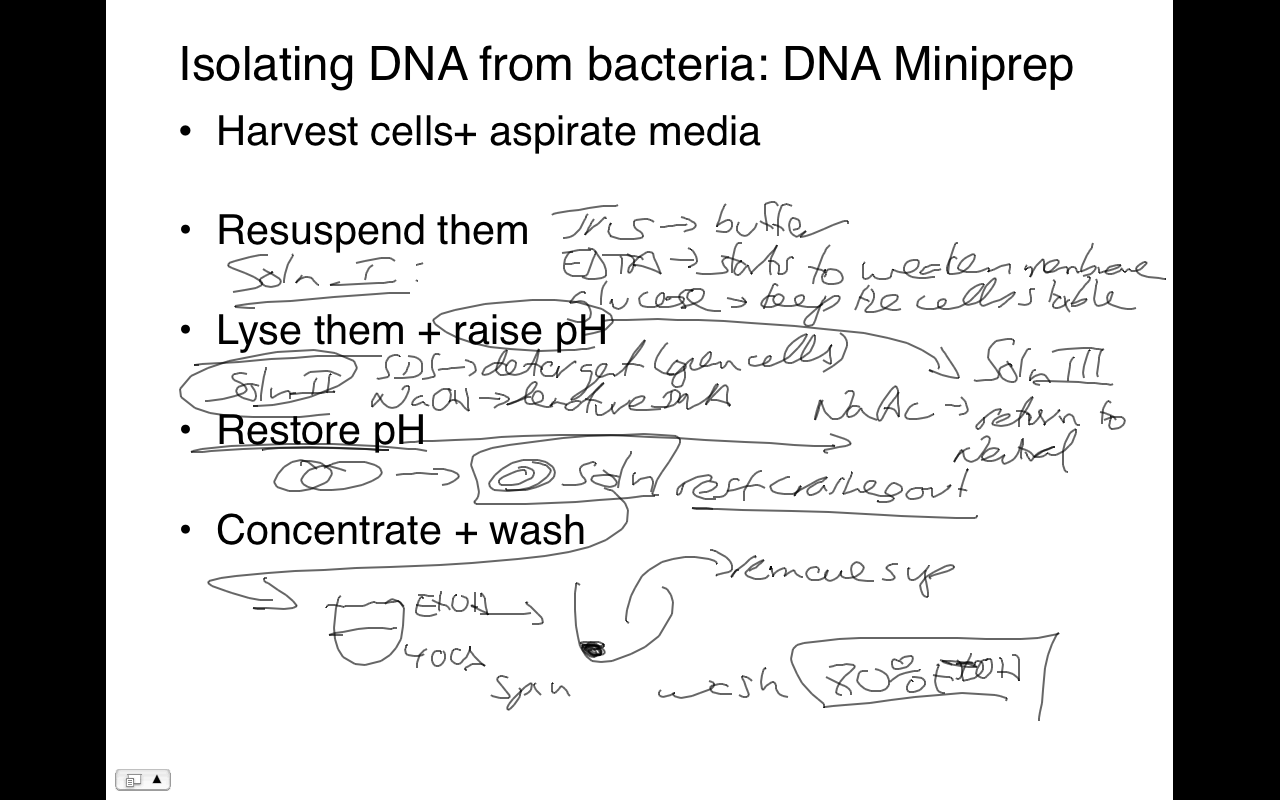 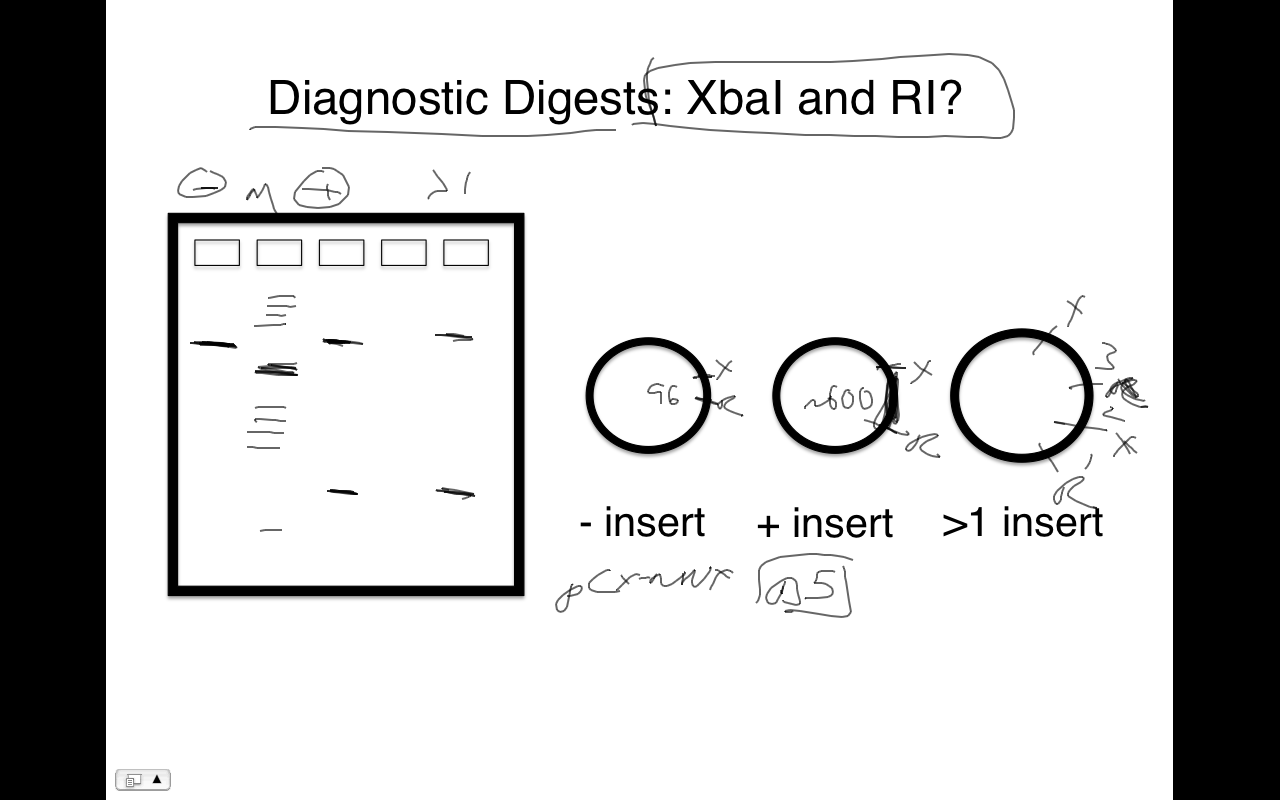 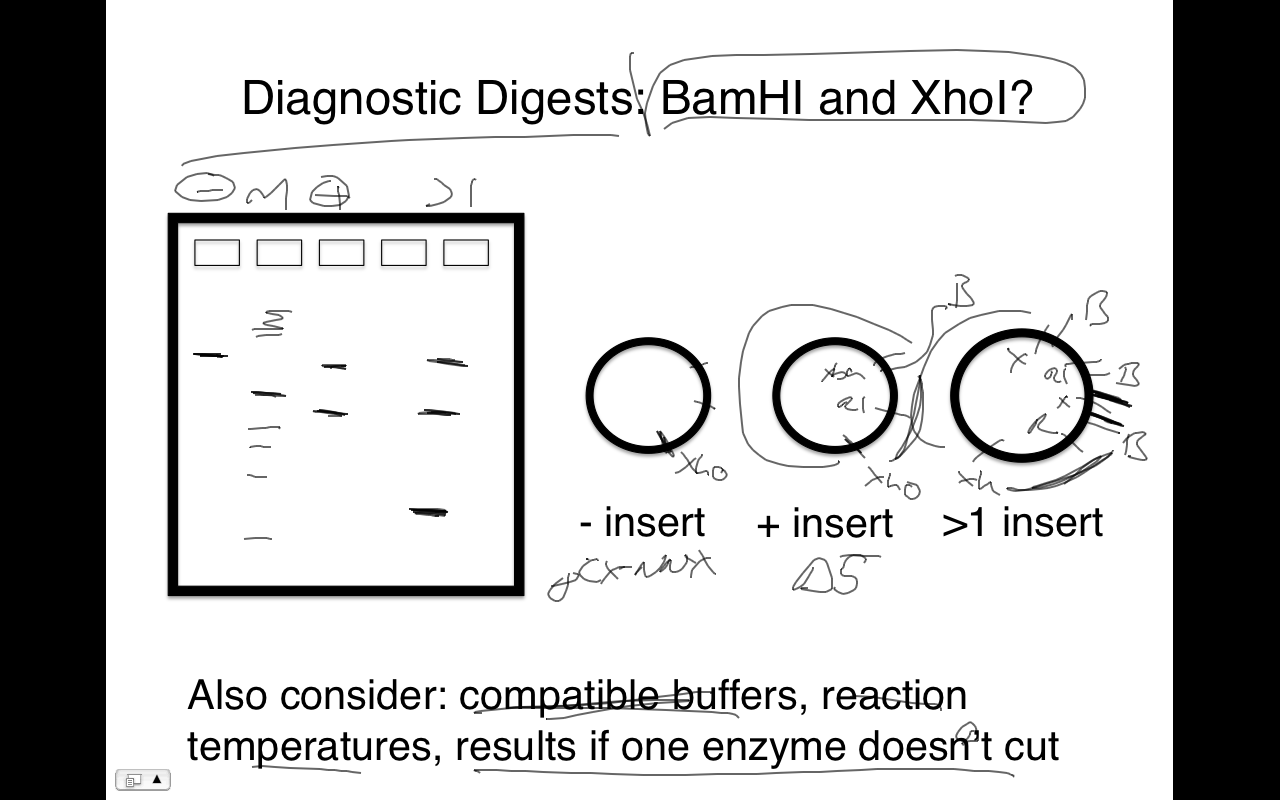 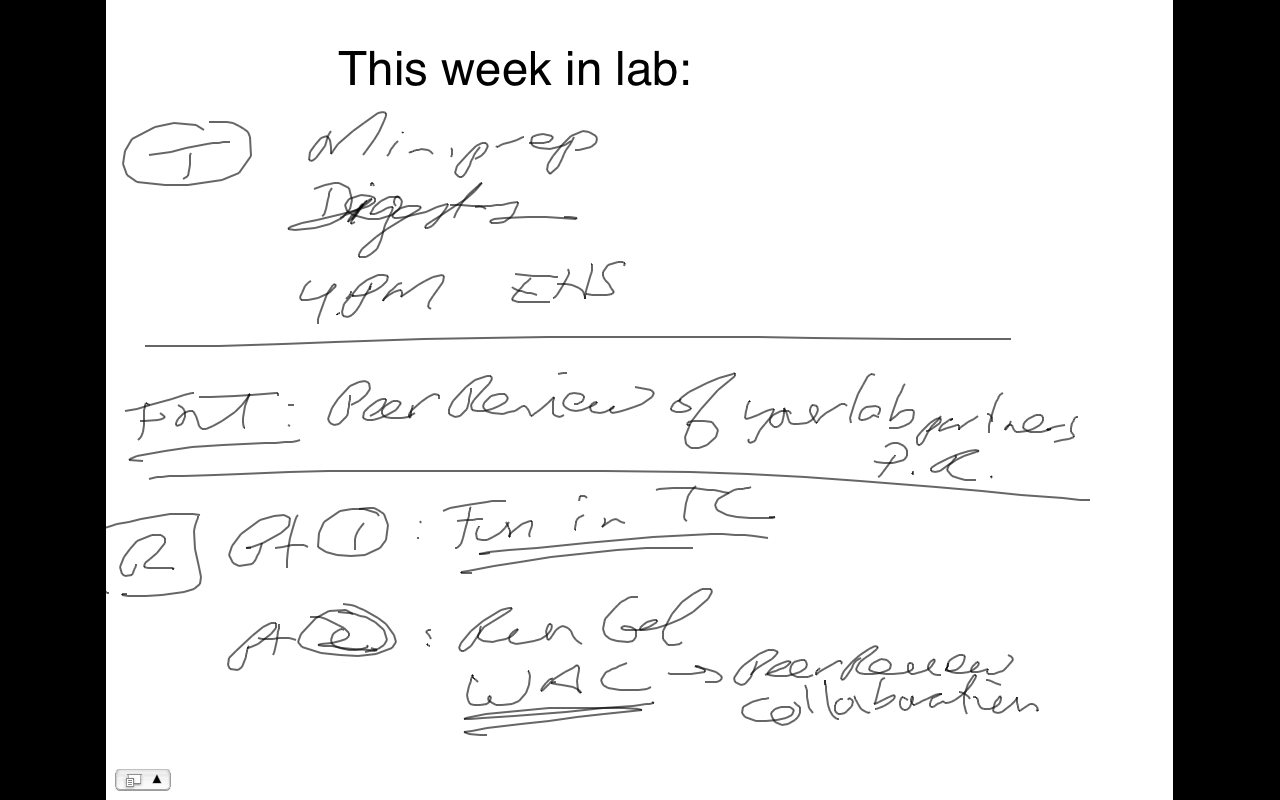 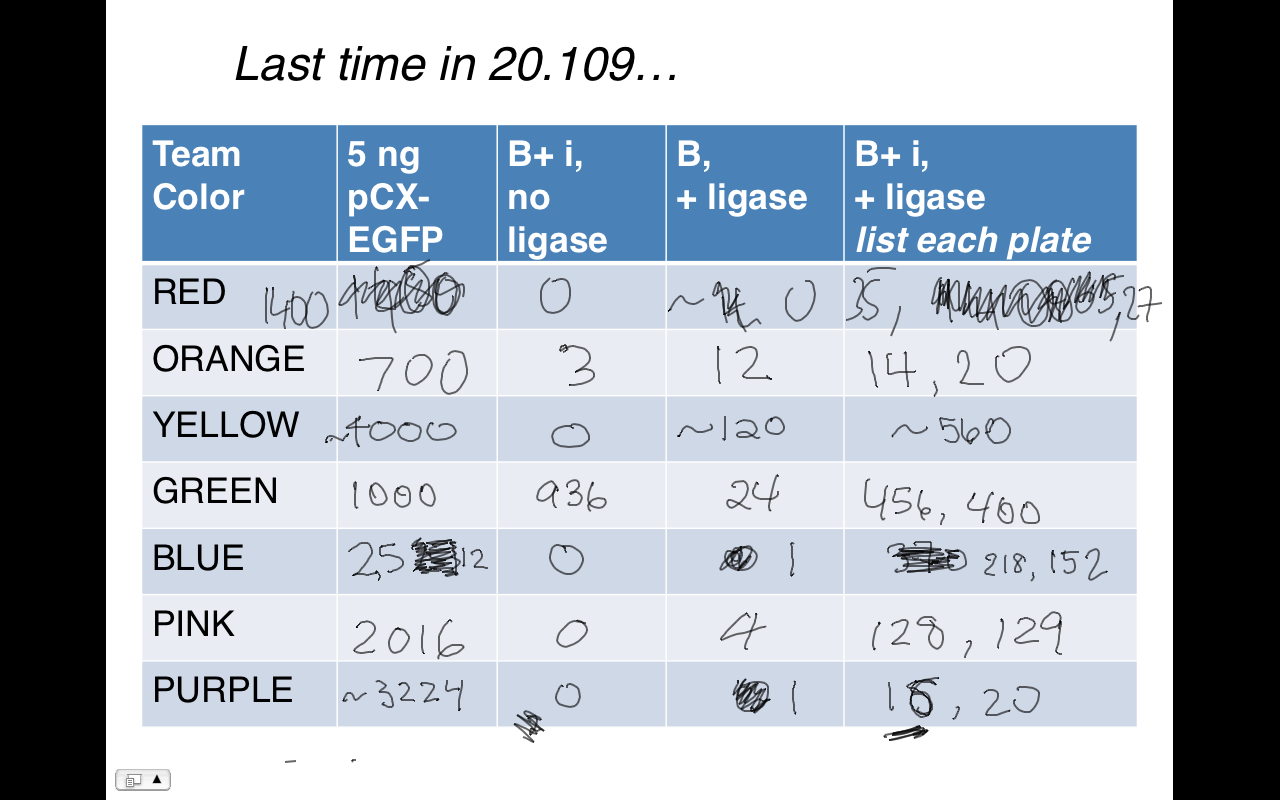